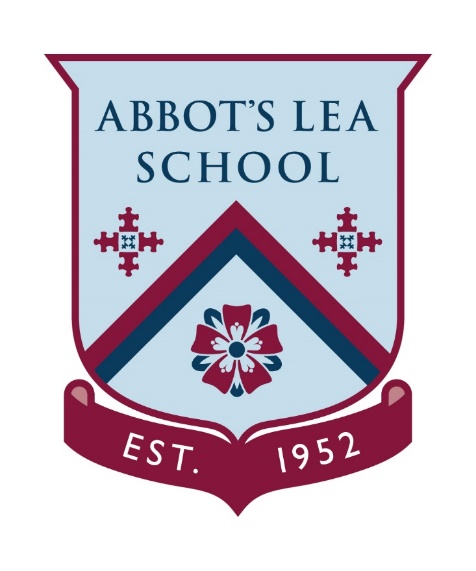 Innovation and idea generation
2020
Employability skills
What is creativity?
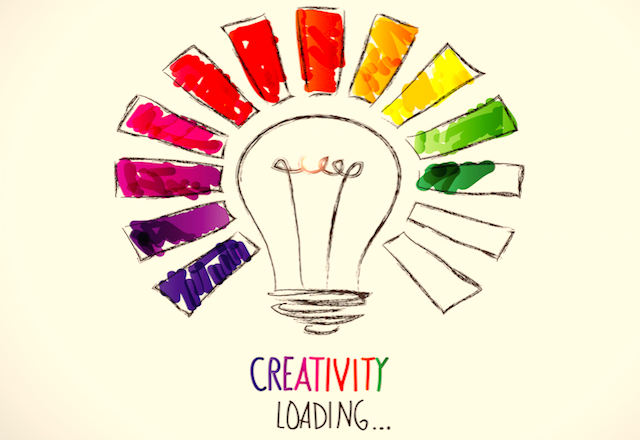 The ability to think beyond traditional ideas, rules, patterns and relationship to create new ideas, forms and methods 
The use of imagination and the generation of new ideas
Which of these tasks require creative ideas or innovative thought?
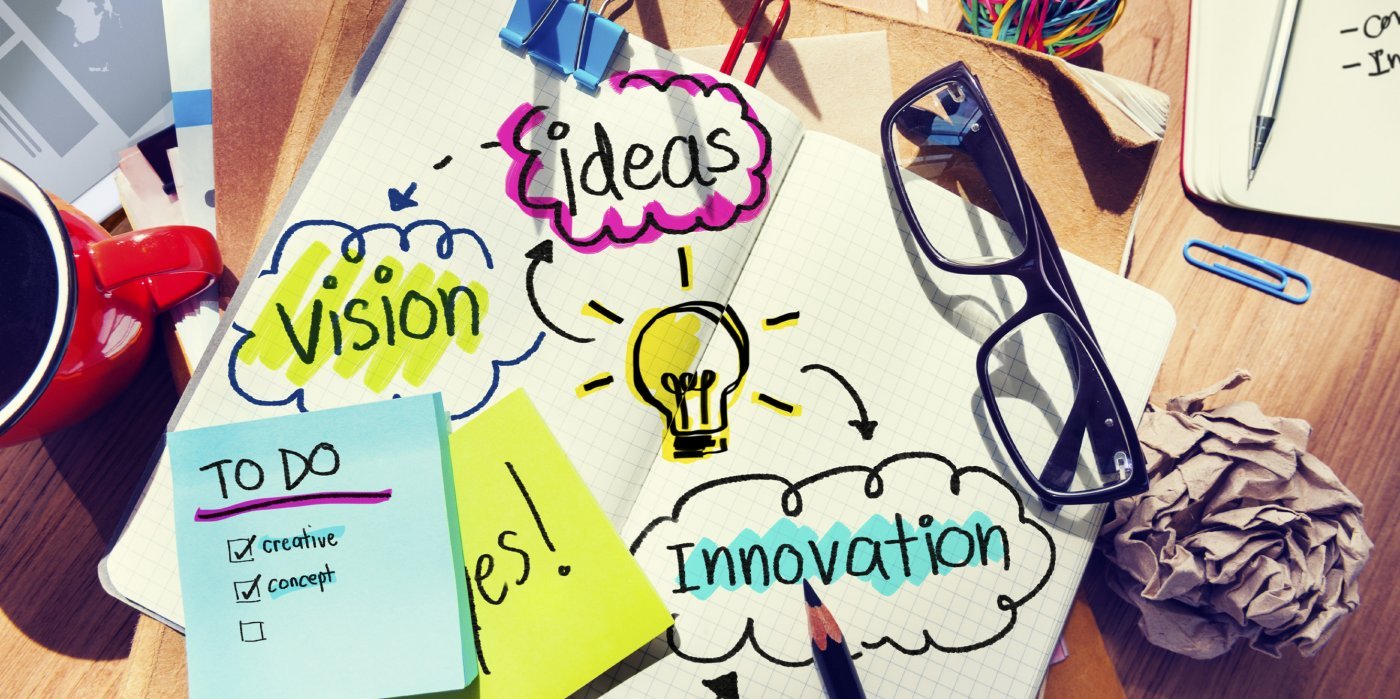 Baking a cake
Writing a revision plan
Planning a football team’s strategy 
Designing a new app 
Responding to a customer complaint
Building a house
Developing creativity
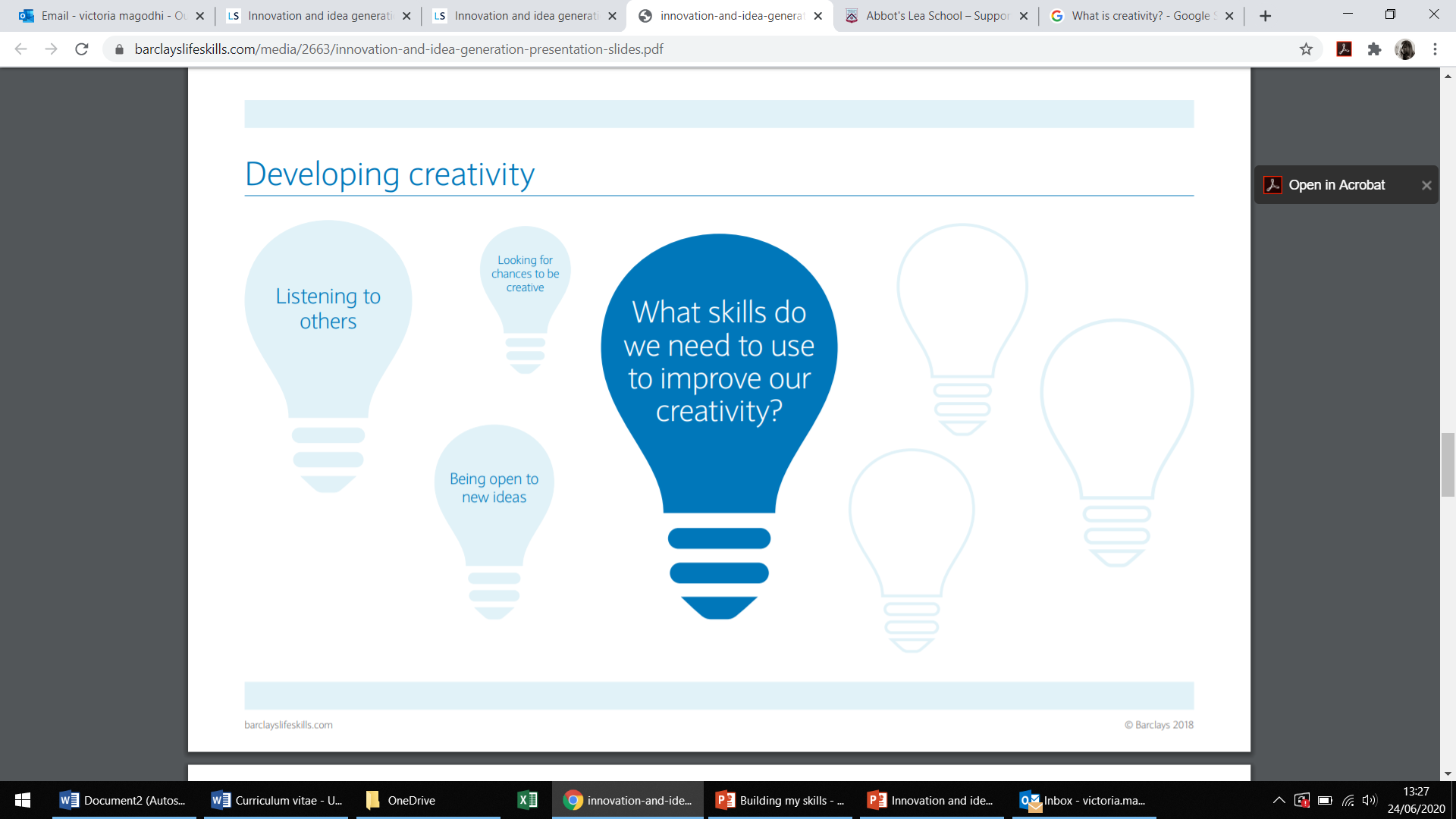 Being enterprising
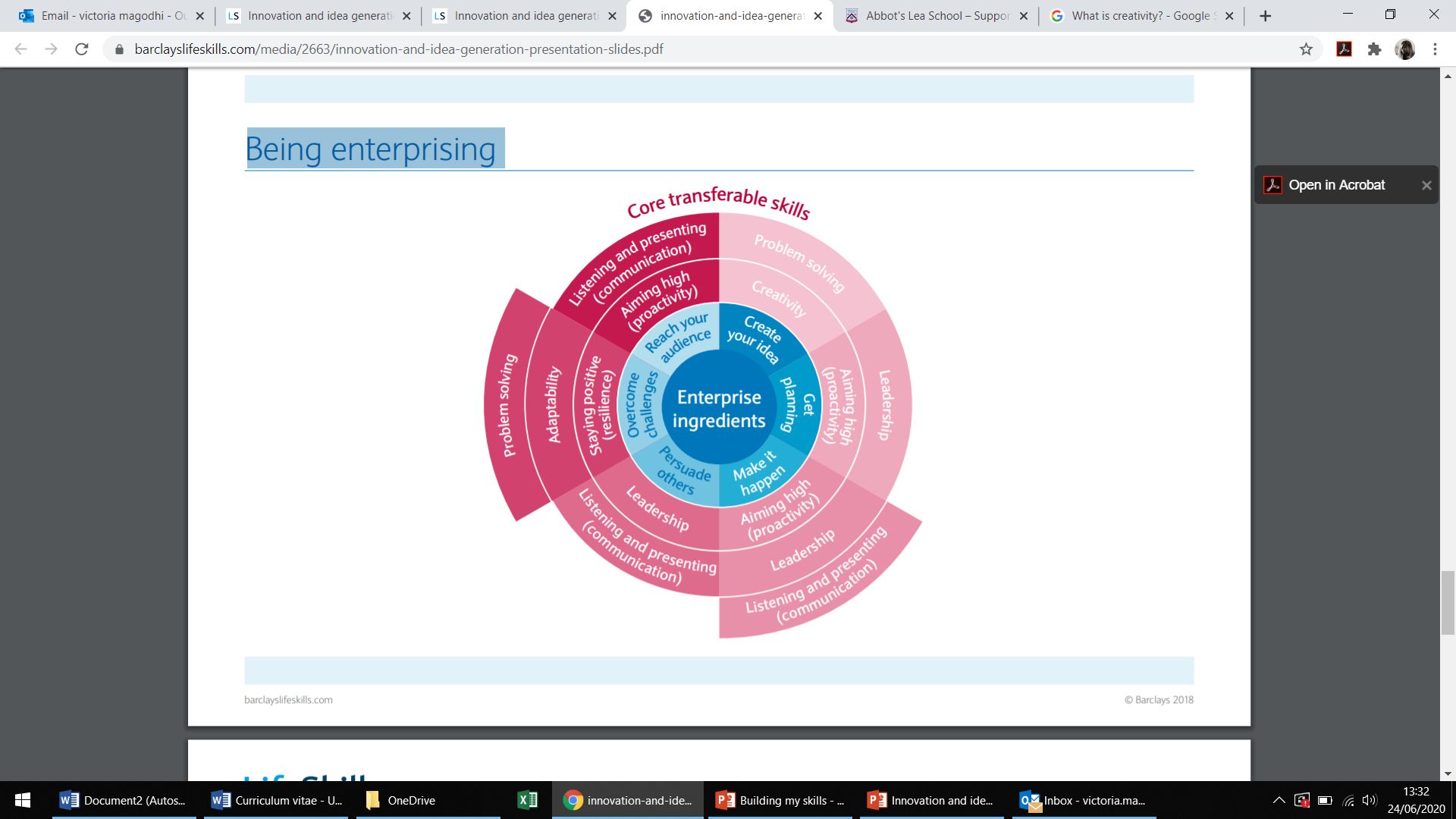 Present your idea
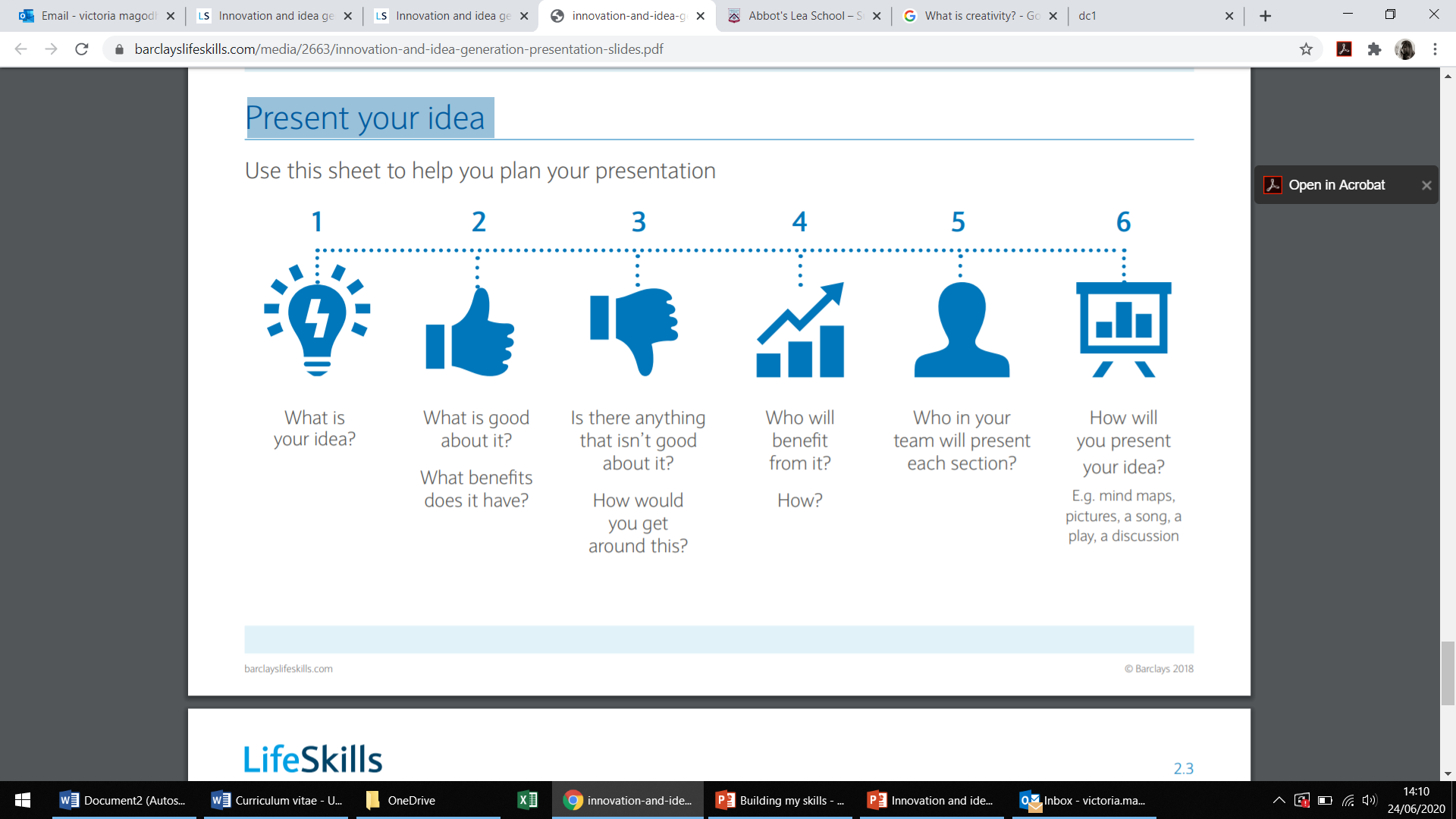 Top tips for presentations
Practice what you want to say
Summarise key points rather than reading a speech
Speak clearly
Don’t rush. Your audience need time to take in what you’re saying 
Stick to time (put a timer or watch in front of you to help)
Don’t worry if you make a mistake. Your audience are unlikely to notice an error
Pause and breathe
Let your enthusiasm for your ideas show
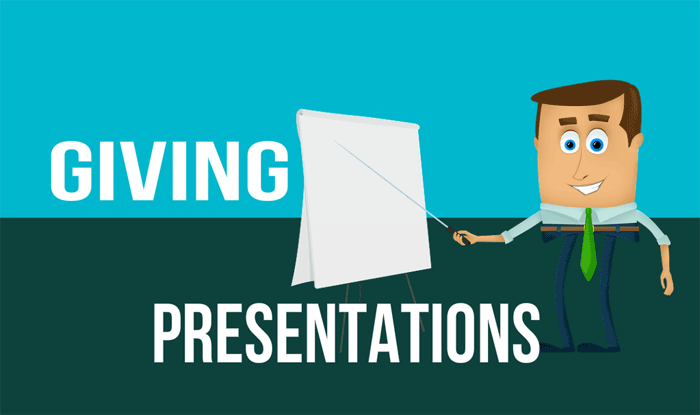 Thank you!
Have a lovely afternoon